62-7
These materials are by the Kongki Ka Project and are made available to you under the terms of the Creative Commons Attribution ShareAlike license 4.0.
You have permission to share and redistribute these materials in any format and to make reasonable revisions and adaptations of this translation, provided that:
You include the above licence and source information.
If you redistribute these materials or create derivatives, you must distribute your contributions under the same license as the original.
 
The Holy Bible, Berean Standard Bible, BSB is produced in cooperation with Bible Hub, Discovery Bible, OpenBible.com, and the Berean Bible Translation Committee. This text of God's Word has been dedicated to the public domain.
 
Hindi text is from Free Bibles India. This translation is made available under the terms of a Creative Commons Attribution-ShareAlike 4.0 International License.
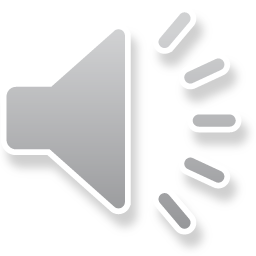 [Speaker Notes: P05 Kingdom Parables
1. The Wise and Foolish Builders - Luke 6:46-49 (Left Top)
2. The Rich Man and Lazarus Luke 16:19-31 (Right Top)
3. The Weeds - Matthew 13:24-30; 36-43 (Right Center)
4. The Hidden Treasure - Matt 13:44 (Center)
5. The Rich Fool - Luke 12:13-34 (Right Bottom)
6. The Ten Virgins - Matthew 25:1-13 (Left Bottom)
7. The Talents - Matthew 25:14-30 (Left Center)]
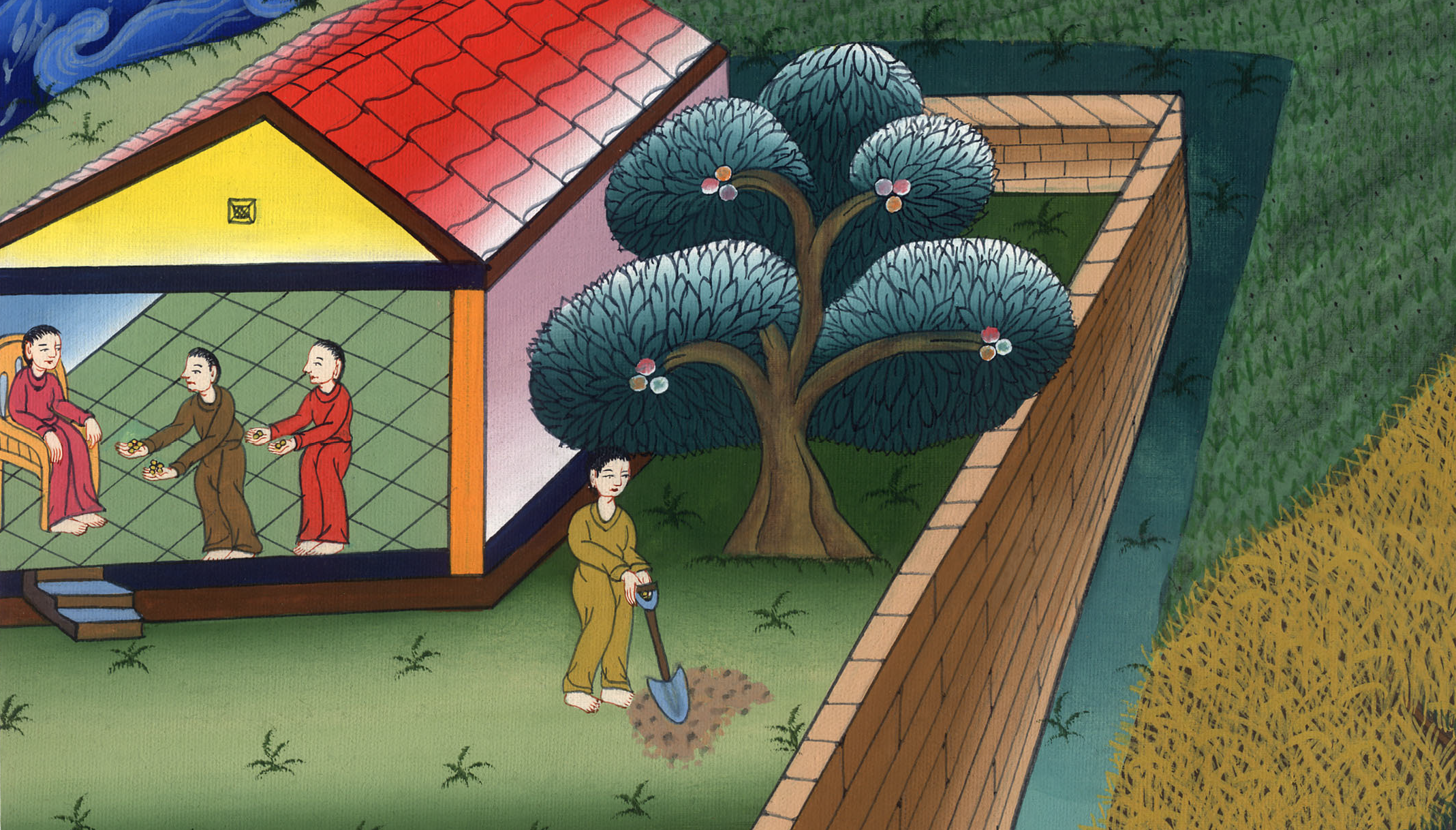 योग्यताएं –
मत्ती 25:14-30
This work is licensed under a Creative Commons Attribution-ShareAlike 4.0 International License
योग्यताएं –
मत्ती 25:14-30
The Talents - Matthew 25:14-30
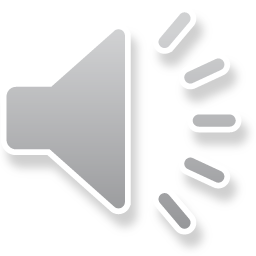 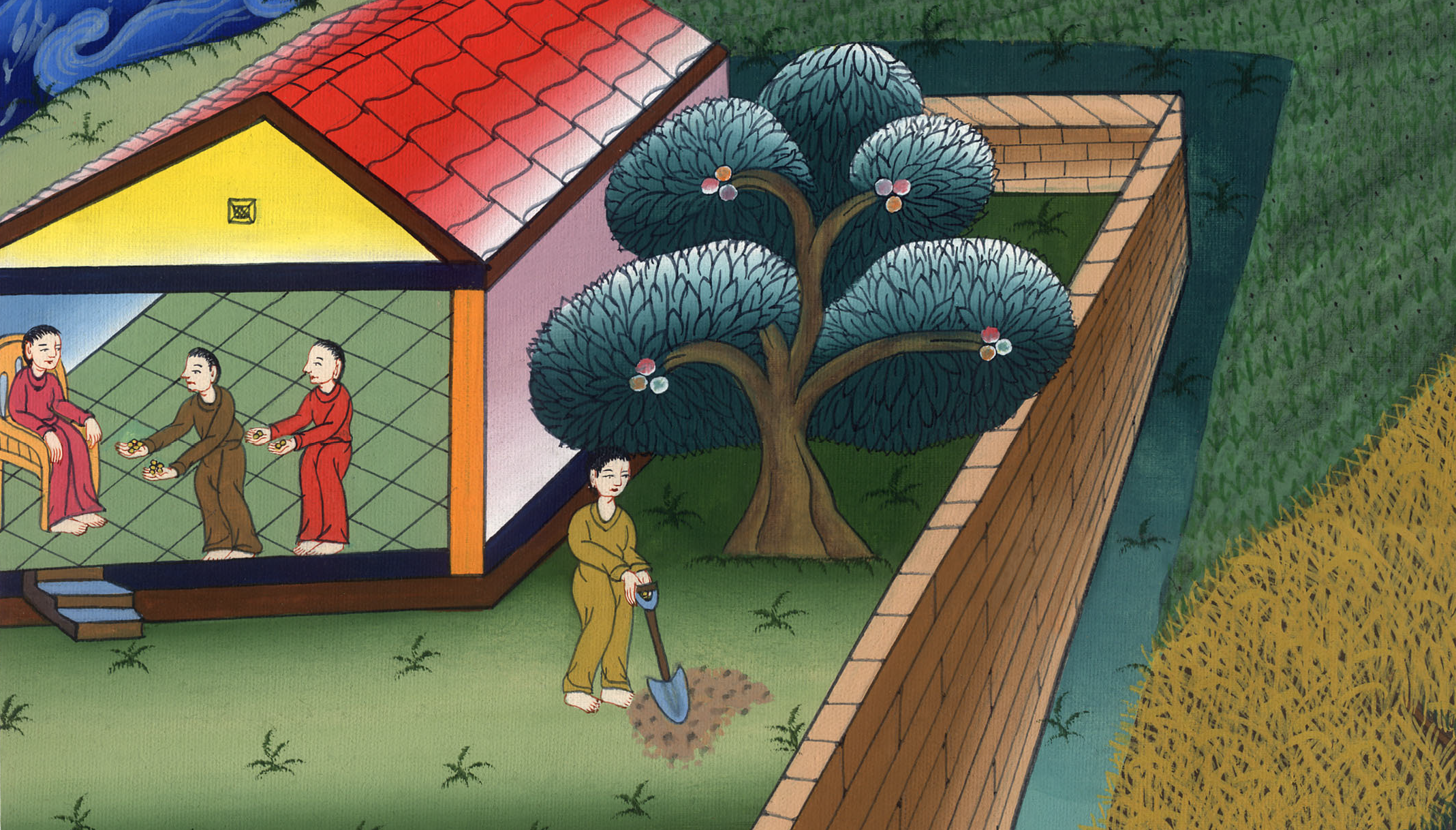 योग्यताएं –
मत्ती 25:14-30
14“क्योंकि यह उस मनुष्य के समान दशा है जिसने परदेश को जाते समय अपने दासों को बुलाकर अपनी सम्पत्ति उनको सौंप दी।
14For it is just like a man going on a journey, who called his servants and entrusted them with his possessions.
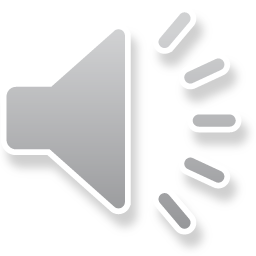 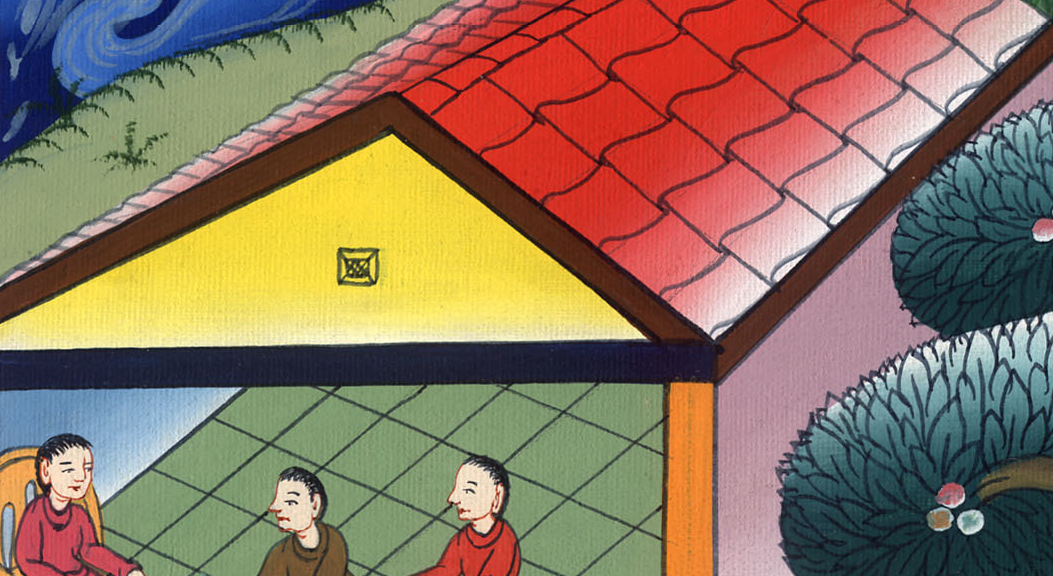 मत्ती 25:14
15उसने एक को पाँच तोड़े, दूसरे को दो, और तीसरे को एक; अर्थात् हर एक को उसकी सामर्थ्य के अनुसार दिया, और तब परदेश चला गया।
15To one he gave five talents, to another two talents, and to another one talent—each according to his own ability. And he went on his journey.
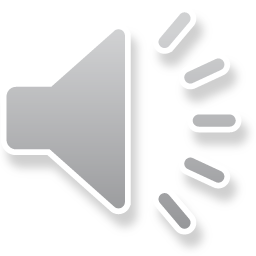 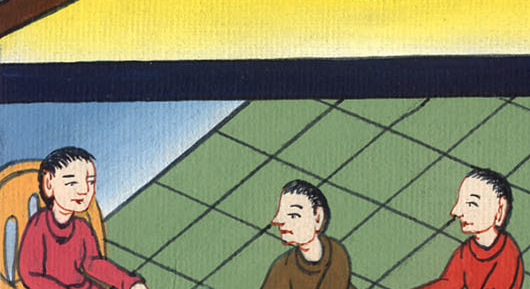 मत्ती 25:15
16तब, जिसको पाँच तोड़े मिले थे, उसने तुरन्त जाकर उनसे लेन-देन किया, और पाँच तोड़े और कमाए।
16The servant who had received the five talents went at once and put them to work  and gained five more.
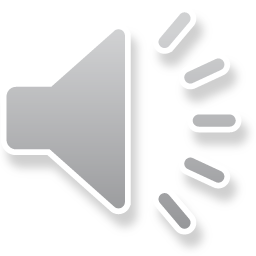 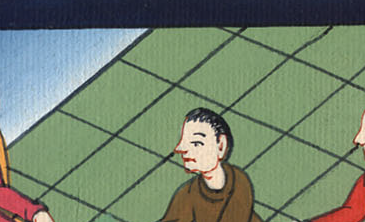 मत्ती 25:16
17इसी रीति से जिसको दो मिले थे, उसने भी दो और कमाए।
17Likewise, the one with the two talents gained two more.
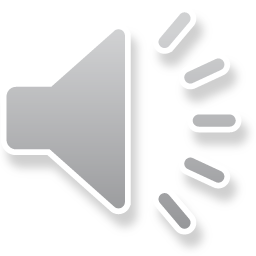 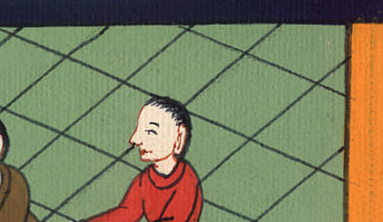 मत्ती 25:17
18परन्तु जिसको एक मिला था, उसने जाकर मिट्टी खोदी, और अपने स्वामी का धन छिपा दिया।
18But the servant who had received the one talent went off, dug a hole in the ground, and hid his master’s money.
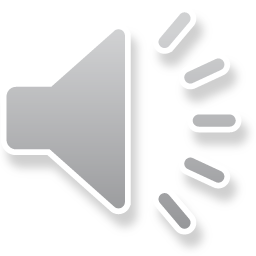 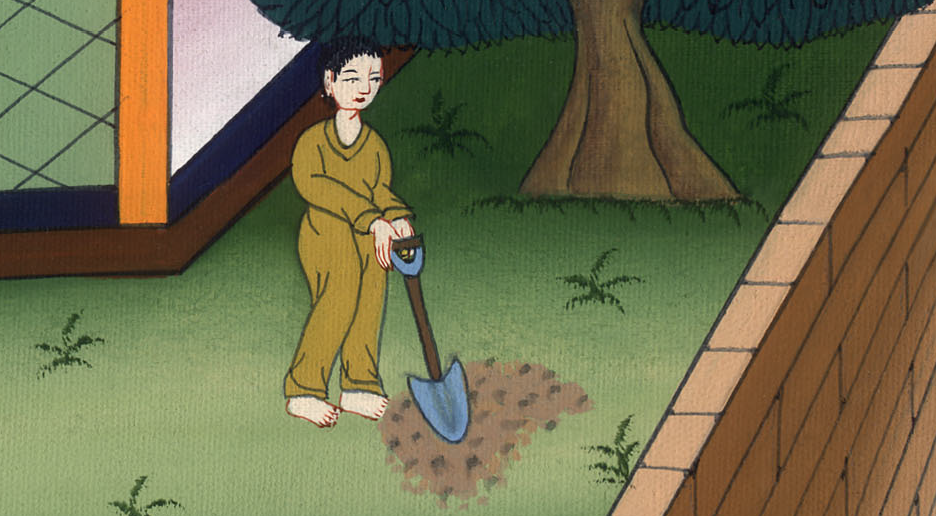 मत्ती 25:18
19“बहुत दिनों के बाद उन दासों का स्वामी आकर उनसे लेखा लेने लगा।
19After a long time the master of those servants returned to settle accounts with them.
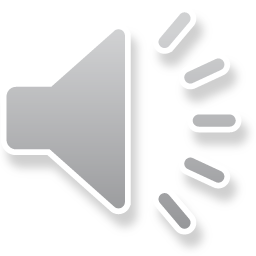 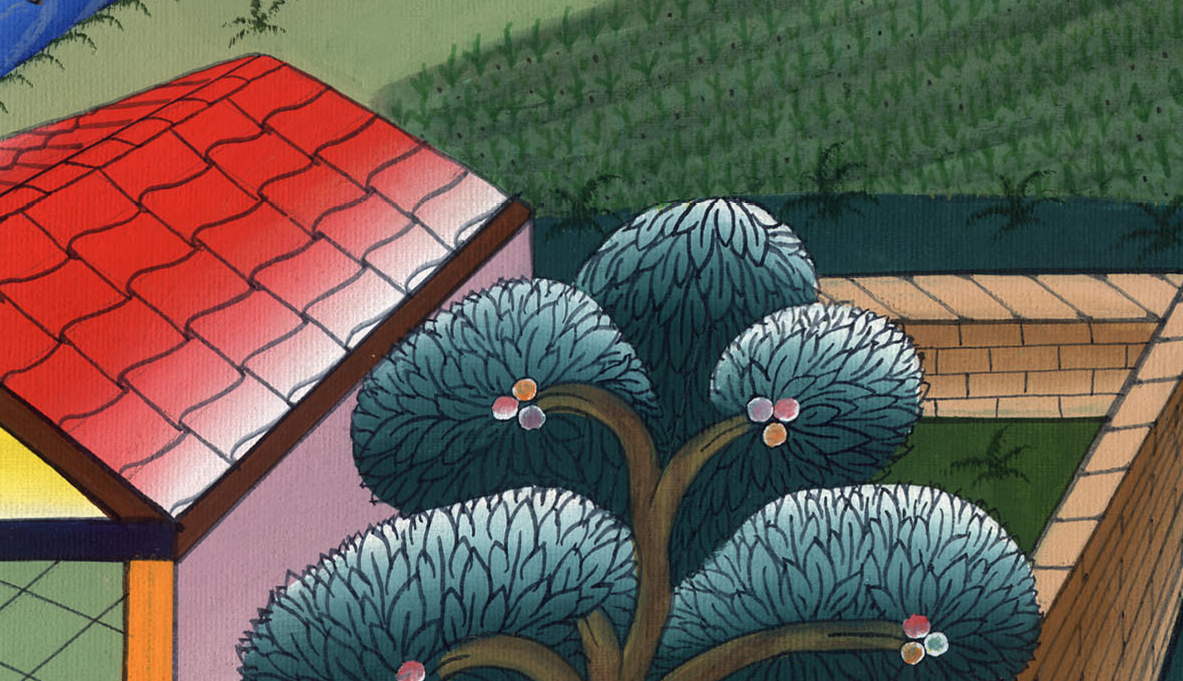 मत्ती 25:19
20जिसको पाँच तोड़े मिले थे, उसने पाँच तोड़े और लाकर कहा, ‘हे स्वामी, तूने मुझे पाँच तोड़े सौंपे थे, देख मैंने पाँच तोड़े और कमाए हैं।’
20The servant who had received the five talents came and presented five more. ‘Master,’ he said, ‘you entrusted me with five talents. See, I have gained five more.’
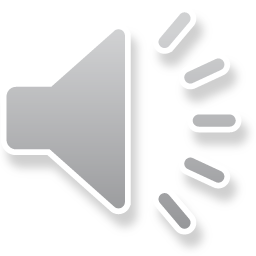 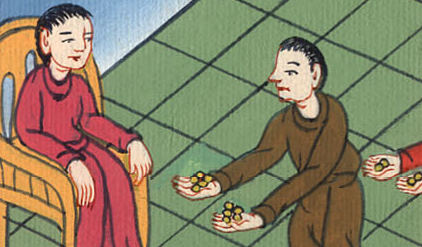 मत्ती 25:20
21उसके स्वामी ने उससे कहा, ‘धन्य हे अच्छे और विश्वासयोग्य दास, तू थोड़े में विश्वासयोग्य रहा; मैं तुझे बहुत वस्तुओं का अधिकारी बनाऊँगा। अपने स्वामी के आनन्द में सहभागी हो।’
21His master replied, ‘Well done, good and faithful servant! You have been faithful with a few things; I will put you in charge of many things. Enter into the joy of your master!’
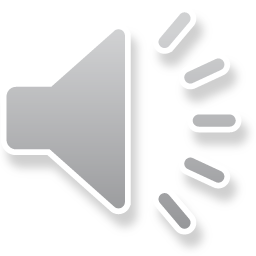 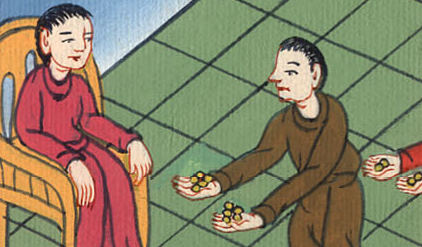 मत्ती 25:21
22“और जिसको दो तोड़े मिले थे, उसने भी आकर कहा, ‘हे स्वामी तूने मुझे दो तोड़े सौंपे थे, देख, मैंने दो तोड़े और कमाए।’
22The servant who had received the two talents also came and said, ‘Master, you entrusted me with two talents. See, I have gained two more.’
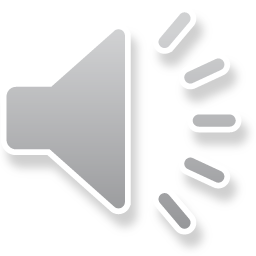 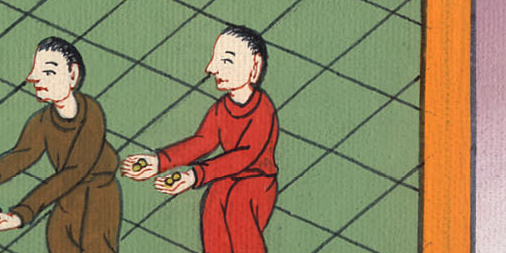 मत्ती 25:22
23उसके स्वामी ने उससे कहा, ‘धन्य हे अच्छे और विश्वासयोग्य दास, तू थोड़े में विश्वासयोग्य रहा, मैं तुझे बहुत वस्तुओं का अधिकारी बनाऊँगा अपने स्वामी के आनन्द में सहभागी हो।’
23His master replied, ‘Well done, good and faithful servant! You have been faithful with a few things; I will put you in charge of many things. Enter into the joy of your master!’
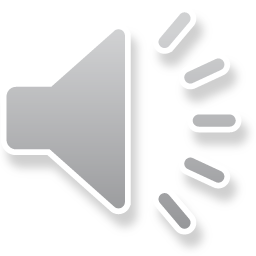 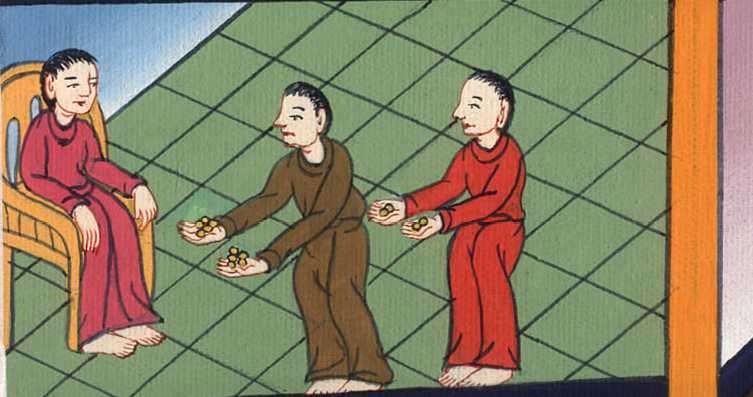 मत्ती 25:23
24“तब जिसको एक तोड़ा मिला था, उसने आकर कहा, ‘हे स्वामी, मैं तुझे जानता था, कि तू कठोर मनुष्य है: तू जहाँ कहीं नहीं बोता वहाँ काटता है, और जहाँ नहीं छींटता वहाँ से बटोरता है।’
24Finally, the servant who had received the one talent came and said, ‘Master, I knew that you are a hard man, reaping where you have not sown and gathering where you have not scattered seed.
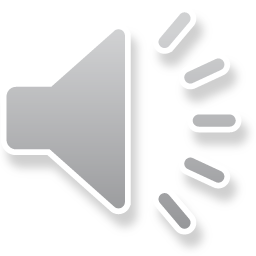 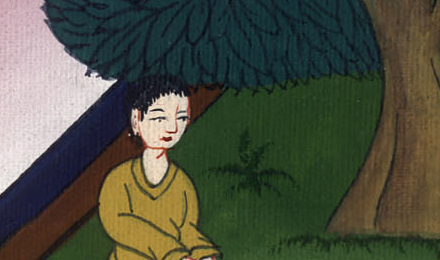 मत्ती 25:24
25इसलिए मैं डर गया और जाकर तेरा तोड़ा मिट्टी में छिपा दिया; देख, ‘जो तेरा है, वह यह है।’
25So I was afraid and went out and hid your talent in the ground. See, you have what belongs to you.’
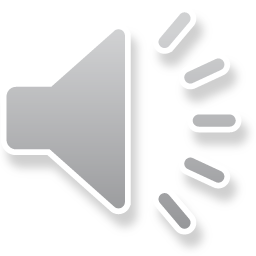 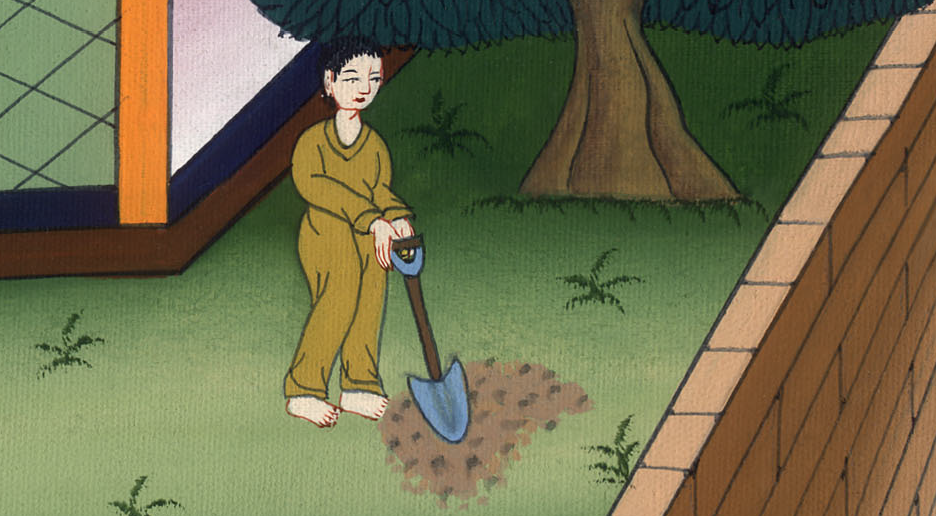 मत्ती 25:25
26उसके स्वामी ने उसे उत्तर दिया, कि हे दुष्ट और आलसी दास; जब तू यह जानता था, कि जहाँ मैंने नहीं बोया वहाँ से काटता हूँ; और जहाँ मैंने नहीं छींटा वहाँ से बटोरता हूँ।
26‘You wicked, lazy servant!’ replied his master. ‘You knew that I reap where I have not sown and gather where I have not scattered seed.
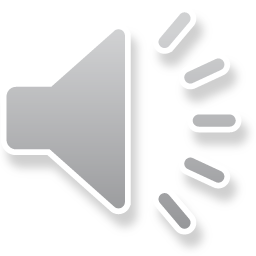 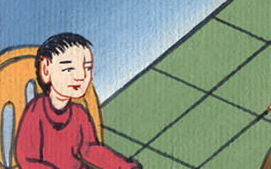 मत्ती 25:26
27तो तुझे चाहिए था, कि मेरा धन सर्राफों को दे देता, तब मैं आकर अपना धन ब्याज समेत ले लेता।
27Then you should have deposited my money with the bankers, and on my return I would have received it back with interest.
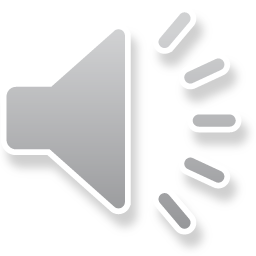 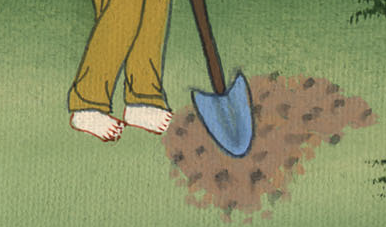 मत्ती 25:27
28इसलिए वह तोड़ा उससे ले लो, और जिसके पास दस तोड़े हैं, उसको दे दो।
28Therefore take the talent from him and give it to the one who has ten talents.
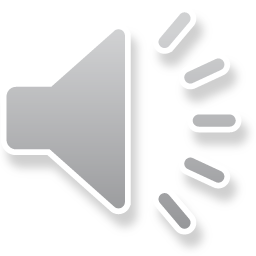 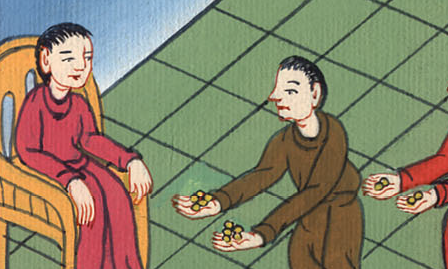 मत्ती 25:28
29क्योंकि जिस किसी के पास है, उसे और दिया जाएगा; और उसके पास बहुत हो जाएगा: परन्तु जिसके पास नहीं है, उससे वह भी जो उसके पास है, ले लिया जाएगा।
29For everyone who has will be given more, and he will have an abundance. But the one who does not have, even what he has will be taken away from him.
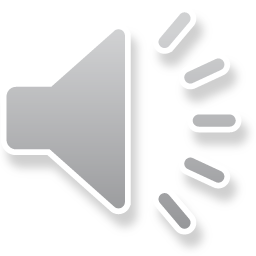 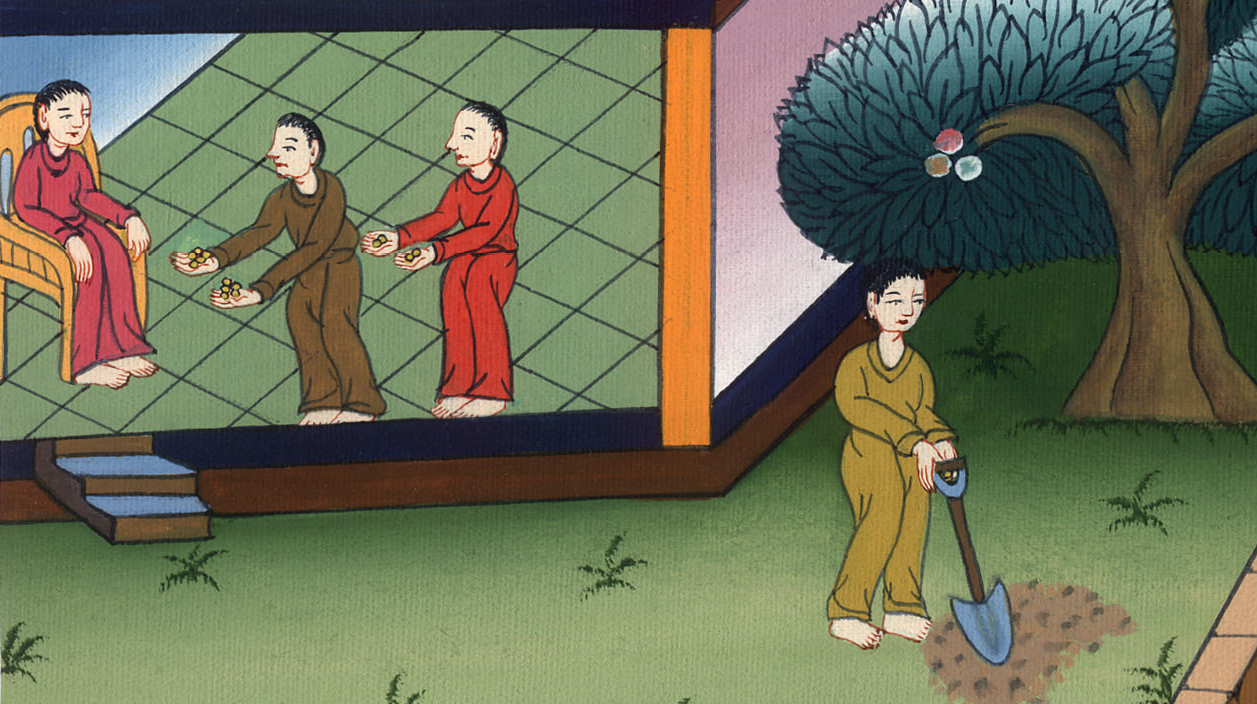 मत्ती 25:29
30और इस निकम्मे दास को बाहर के अंधेरे में डाल दो, जहाँ रोना और दाँत पीसना होगा।
30And throw that worthless servant into the outer darkness, where there will be weeping and gnashing of teeth.’
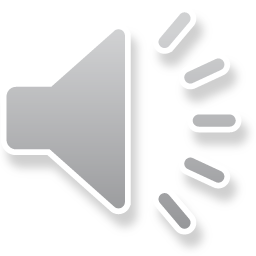 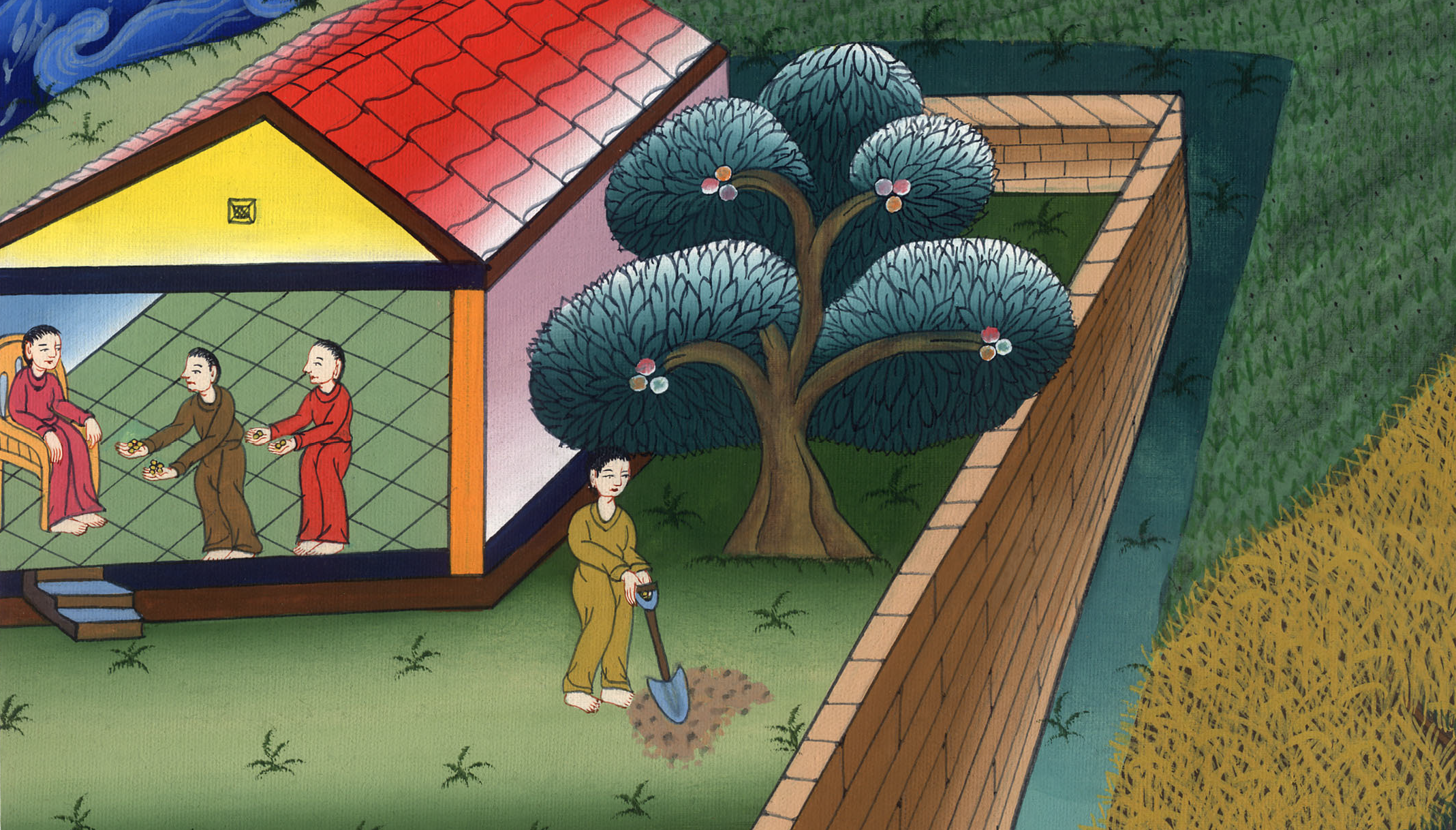 मत्ती 25:30